Norwegian history 2
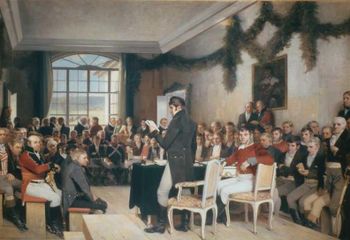 Final stages of the Danish union
Commerce and Enlightenment propel Norwegian need for own institutions
Demands for national bank and university
1807: War with England causes isolation and collapse for Denmark/Norway.
Denmark/Norway joins Napoleon
Kiel Treaty January 1814: Denmark concedes Norway to Sweden
1814: The miracle year
Spring: The leap for independence: National conference, liberal constitution and king election
Summer: War and surrender
Autumn: Negotiations with Sweden: Norway enters a personal union with Sweden. The constitution accepted by the Swedes
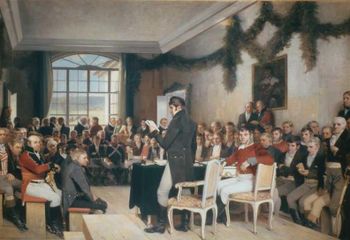 National conference at Eidsvold 1814
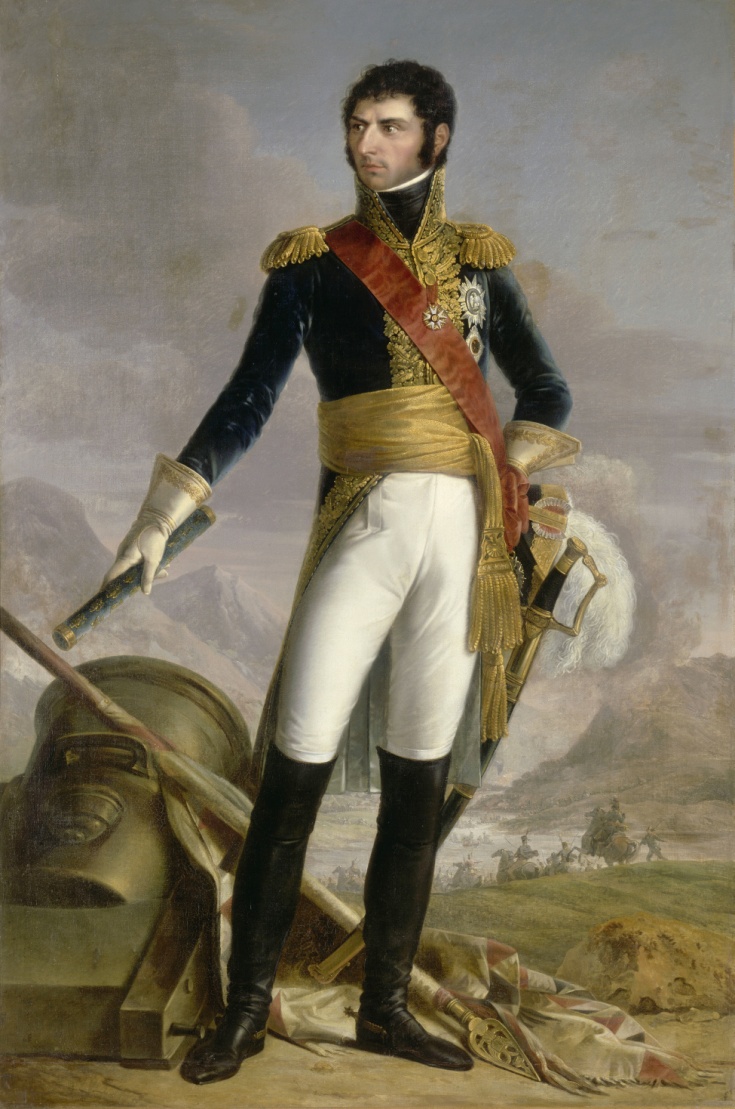 King Carl Johan Bernadotte
The 1814 constitution
Based on Enlightenment ideas and American and French models
Civil rights
Popular sovereignty
Representative government
Division of powers: 
Executive: the king and his cabinet
Legislative/funding: the parliament (Stortinget) 
Judicial : the courts
Limited franchise: Men over 25 with a minimum of income/property
Patriotism and romanticism
17th of May celebrations
National romanticism
Nynorsk (New Norwegian language)
Folkeeventyr (Folk tales)
Folketoner (Folk music)
”The glorious past”
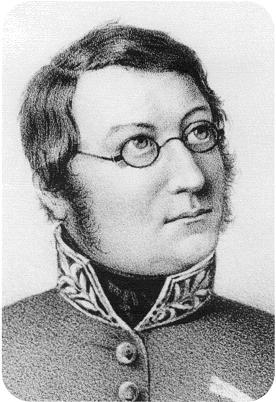 Henrik Wergeland 1808-1845
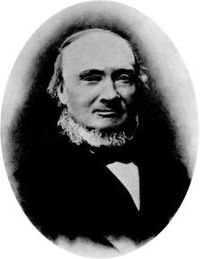 Ivar Aasen
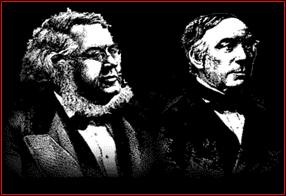 Asbjørnsen & Moe
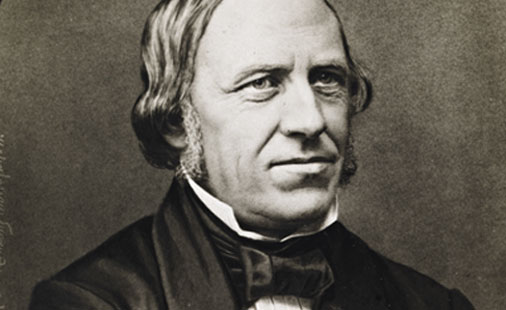 Ludvig M. Lindeman
The ”Embedsmenn era” 1814-84
A privileged bureaucratic elite
The farmers enter politics
Local government act 1837
The great transitions: 
Commercial farming, new industries, migration to the towns
Stortinget: Farmers and urban intellectuals join forces. 
”Venstre alliance” against conservative establishment
The ”Venstre” alliance
Sverdrup
Jaabæk
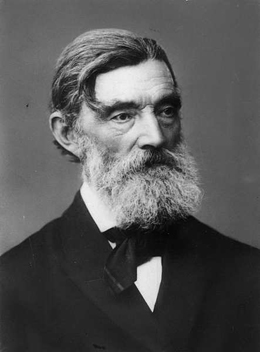 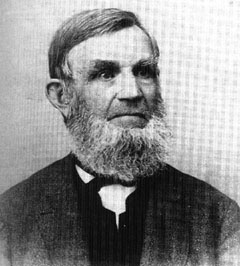 Concervative leaders
Stang
Schweigaard
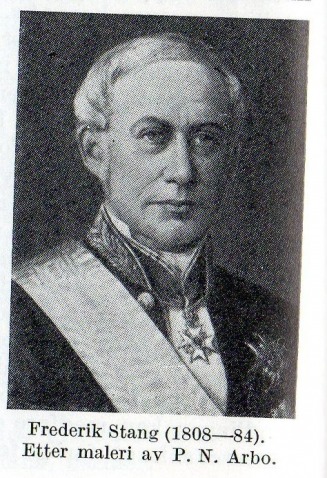 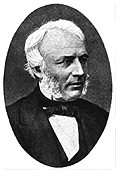 1870’s and 80’s: Liberal Venstre overturn conservative hegemony
Political battles over the constitution:
Annual Storting sessions
”All powers should meet in this hall…”
The royal veto
Venstre triumph: Parliamentarism 1884
1884: Eve of modern democracy
Parliamentarism
Political parties: Venstre, Høyre, Ap 
Newspapers, interest organisations, grassroot movements
Public debate
Ibsen, Bjørnson, Munch
Womens’ rights
Male suffrage 1898, female suffrage 1913
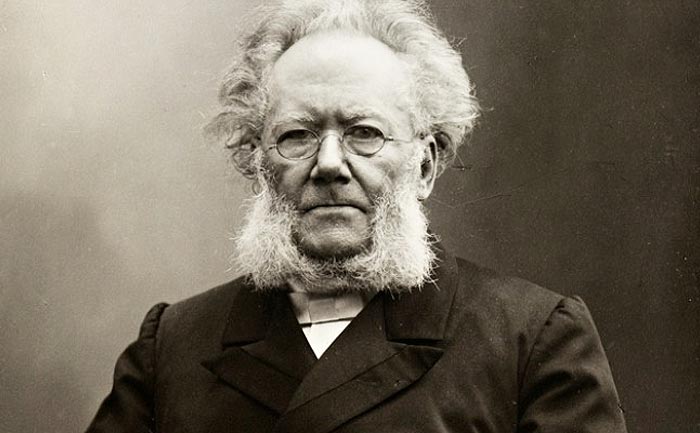 Henrik Ibsen
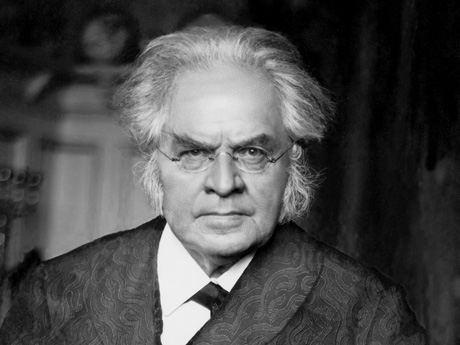 Bjørnstjerne Bjørnson
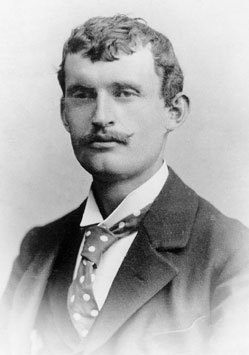 Edvard Munch
1884: Eve of modern democracy
Parliamentarism
Political parties: Venstre, Høyre, Ap 
Newspapers, interest organisations, grassroot movements
Public debate
Ibsen, Bjørnson, Munch
Womens’ rights
Male suffrage 1898, female suffrage 1913
Rush towards modernism
Modern industries from wood/fish 
Norwegian shipping 
Modern infrastructure: Railways, roads, shiplines
Migration to USA
Urban growth
Population development
Year 		total		towns	country area
1815		885 000	10%		90%	
1855		1.5 mill	17%		83%  
1890		2 mill		31%		69%
1910		2.4 mill	39%		61%   
1930		2.8 mill	47%		53%
1970		3.8 mill	66%		34%
2017		5,2 mill	81%		19%
End of the Swedish union
Quest for national independence
Norwegian demands: 
Own embassies/representations abroad
Own military, own flag
Norwegian and Swedish nationalism
The labour movement: an anti nationalist, pacifist force
1905: National independence and modernization
Monarchy by popular vote
The link to England
Neutralism
”The new working day”
New industrialism: Foreign investments, hydro electric power, concession laws, chemical and metallurgical industries. The link to Germany.
Economic growth
Setback during WW1
Vemork power plantRjukan, Telemark
1905: National independence and modernization
Monarchy by popular vote
The link to England
Neutralism
”The new working day”
New industrialism: Foreign investments, hydro electric power, concession laws, chemical and metallurgical industries. The link to Germany.
Economic growth
Setback during WW1
Turbulent interwar years
Economic deflation. Mass unemployment
Political crisis: 
Political polarization, strikes, lock-outs
Government instability
Norway’s nazi party (NS) 1933
1935: Ap government
1940: The collapse of neutralism
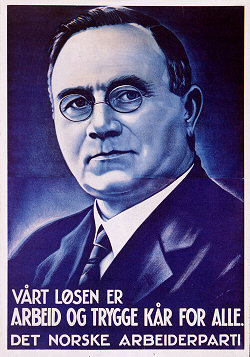 Johan Nygaardsvold
WW2 1940-45
German occupation April 9th 1940. Weak military resistence. The King’s ”No” to Hitler. 
Government and royal family escape to London. The commercial fleet under allied command 
German cooperation strategy fails and lead to provisory German administration and Norwegian nazi government
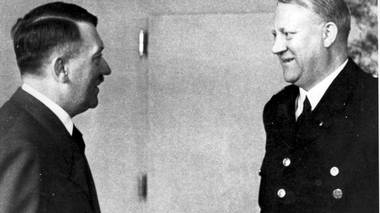 Quisling visiting in Berlin
WW2 1940-45
From 1941: Nazification and moral resistence. Persecution and terror. 
From 1943: Underground resistence/sabotage  
Deportation of the Norwegian jews 1942
Economic exploitation
Aftermath: the legal prosecutions against nazi party members. A national trauma
Postwar period 1945-65
Ap hegemony
UN membership (Trygve Lie first gen. Secretary)
Cold war: from bridgebuilding to western orientation: Marshall aid 1948. NATO membership 1949
Economic reconstruction:
”Capitalist plan economy”
Regulations 
Focus on heavy industries
Public welfare: New public insurances and social benefits
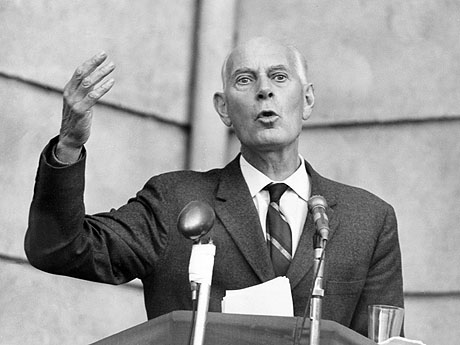 Einar Gerhardsen
Postwar period 1945-65
Ap hegemony
UN membership
Cold war: from bridgebuilding to western orientation: Marshall aid 1948. NATO membership 1949
Economic reconstruction:
”Capitalist plan economy”
Regulations 
Focus on heavy industries
Public welfare: New public insurances and social benefits
Legacy of social democracy
The National insurance act 1966
Statoil 1972
Left wing radicalism challenge AP hegemony
1968: Paris and Prague
Marxism-leninism
Battle of EU membership: grassroot versus political establishment
Rise of feminism. The law of free abortion 1979
1973: Oil crisis invoke inflation, economic stagnation and labour conflicts. Ap loses hegemony.
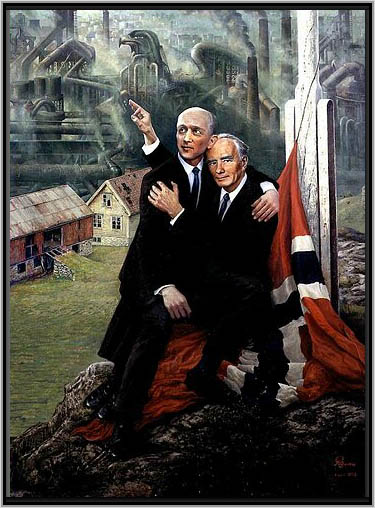 Rolf Groven: ”New romanticism” 1972
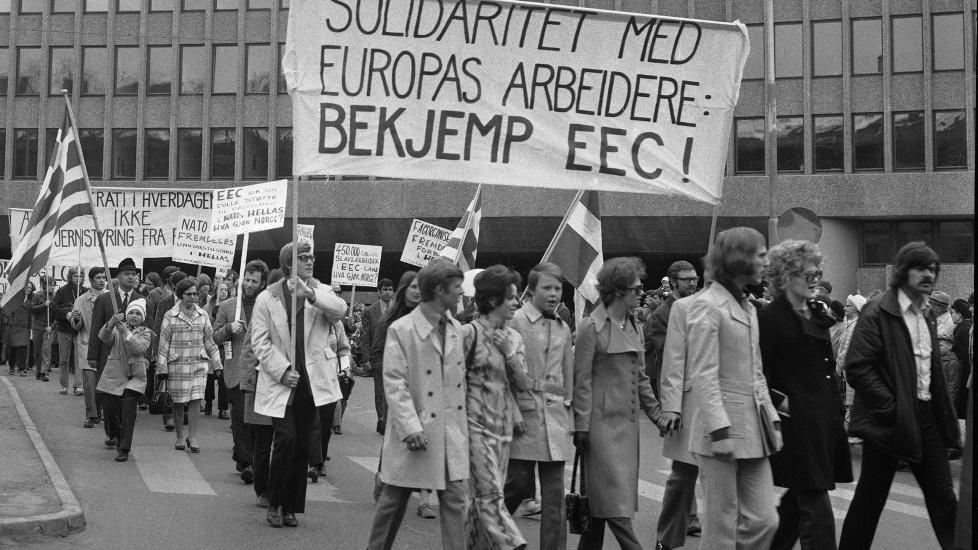 Left wing radicalism challenge AP hegemony
1968: Paris and Prague
Marxism-leninism
Battle of EU membership: grassroot versus political establishment
Rise of feminism. The law of free abortion 1979
1973: Oil crisis invoke economic stagnation and labour conflicts. Ap loses hegemony.
1980ies: Conservative wave
New liberalism. Conservative revival
Høyre government 1981
Economic liberalization. End of NRK broadcasting monopoly 
Ap comeback in the 1990’ies
The EU vote 1994
EU popular vote 1994
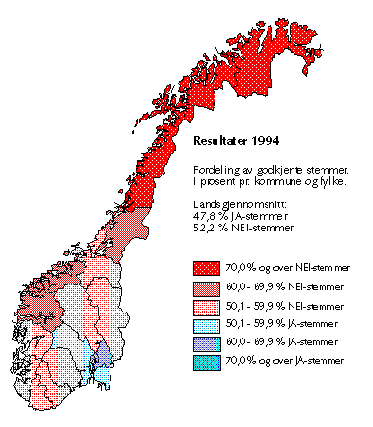 Cabinets after WW2
1945-63	Ap
1963		H KrF Sp V
1963-65	Ap
1965-71	H KrF Sp V
1971-72	Ap
1972-73	H KrF Sp V
1973-81	Ap
1981-83	H
1983-86	H KrF Sp 
1986-89	Ap
1989-90	H KrF Sp 
1990-97	Ap
1997-2000	KrF Sp V
2000-01	Ap
2001-05	H KrF V
2005-13	Ap SV Sp
2013-?	H FrP
Political parties represented in Stortinget 2013-17
Ap	Arbeiderpartiet		55repr.	30,8 %
H		Høyre			48		26,8
Frp 	Fremskrittspartiet	29		16,3
KrF	Kristelig folkeparti	10		5,6
Sp	Senterpartiet		10		5,5
V		Venstre			9		5,2
SV	Sosialistisk venstreparti	7		4,1
MDG	Miljøpartiet de grønne	1		2,8
Political parties on a scale from left to right
SV         Ap MDG  Sp  V   KrF  H	       Frp			
left			         center				right